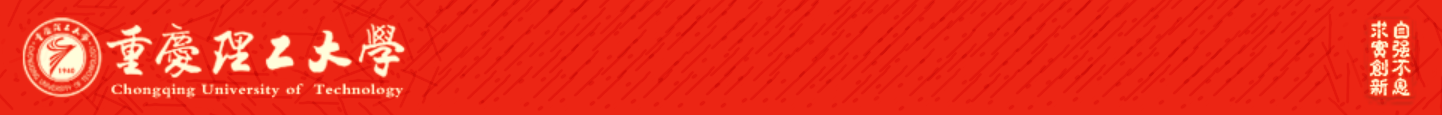 Chongqing University of Technology
ATAI
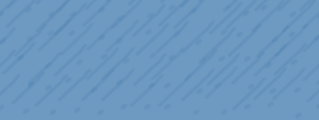 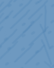 Advanced Technique of Artificial  Intelligence
Chongqing University of Technology
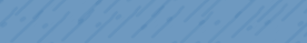 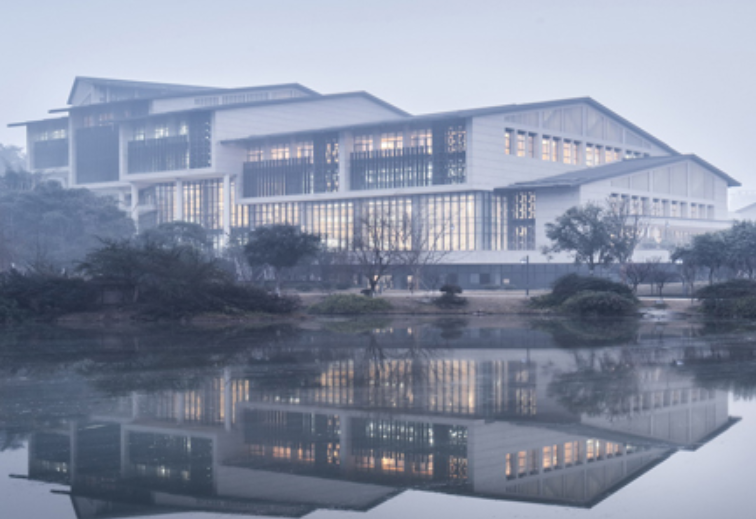 Unsupervised Paraphrasing via Deep Reinforcement Learning
2020  KDD
彭展望
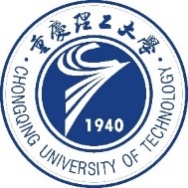 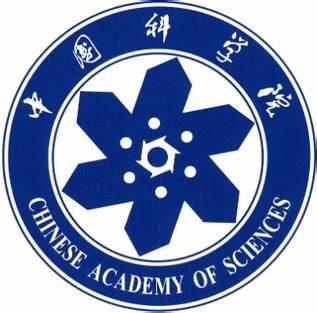 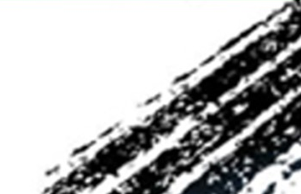 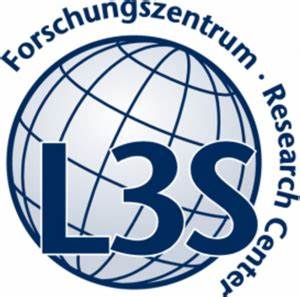 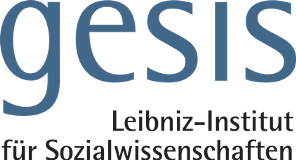 1
Outline
Introduction
Related Work
Method
Experiment
Conclusion
[Speaker Notes: hahah]
Introduction
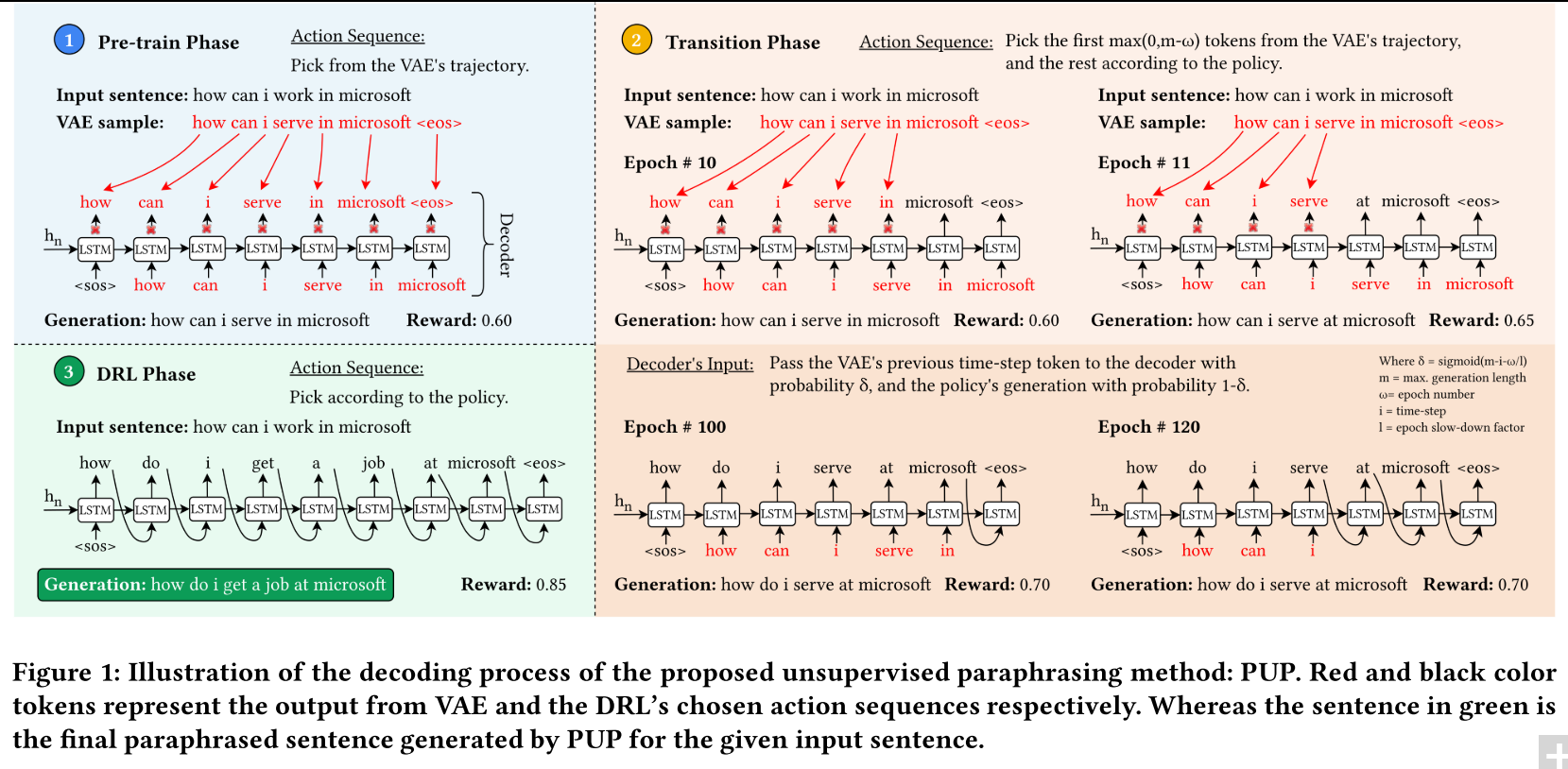 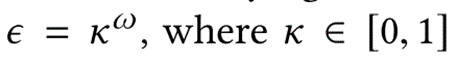 Method
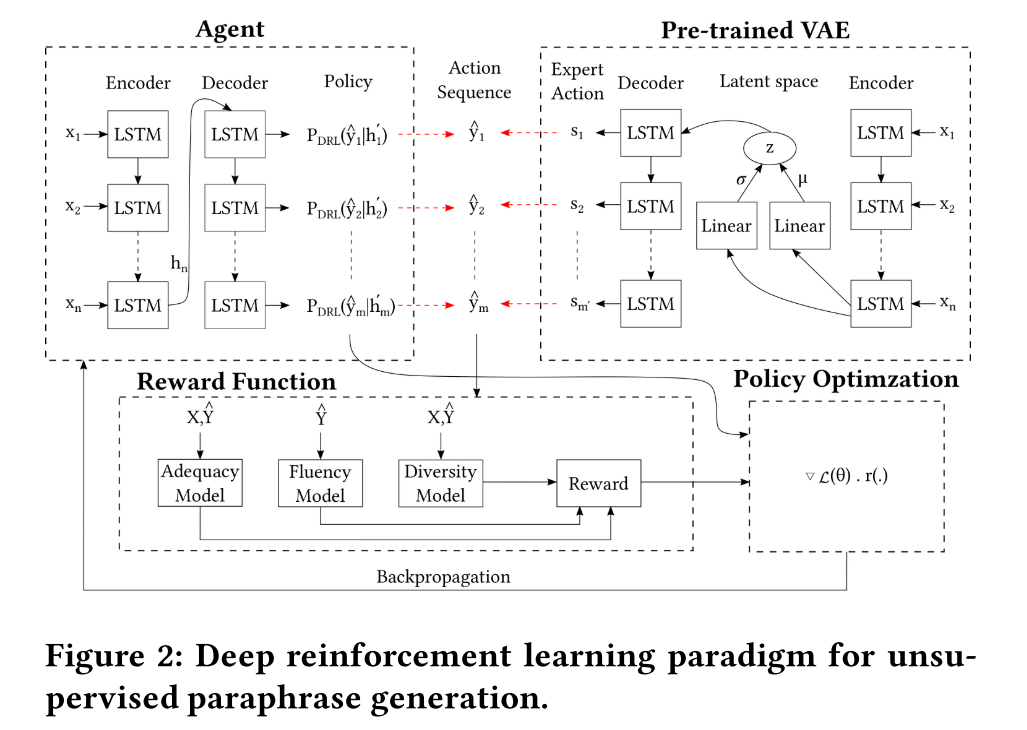 Method
Encoder-Decoder Framework
input sequence
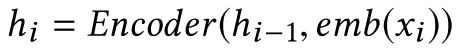 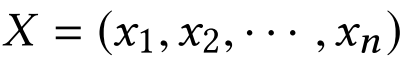 generate a target sequence
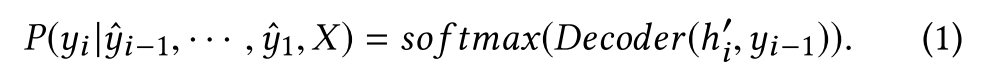 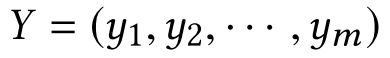 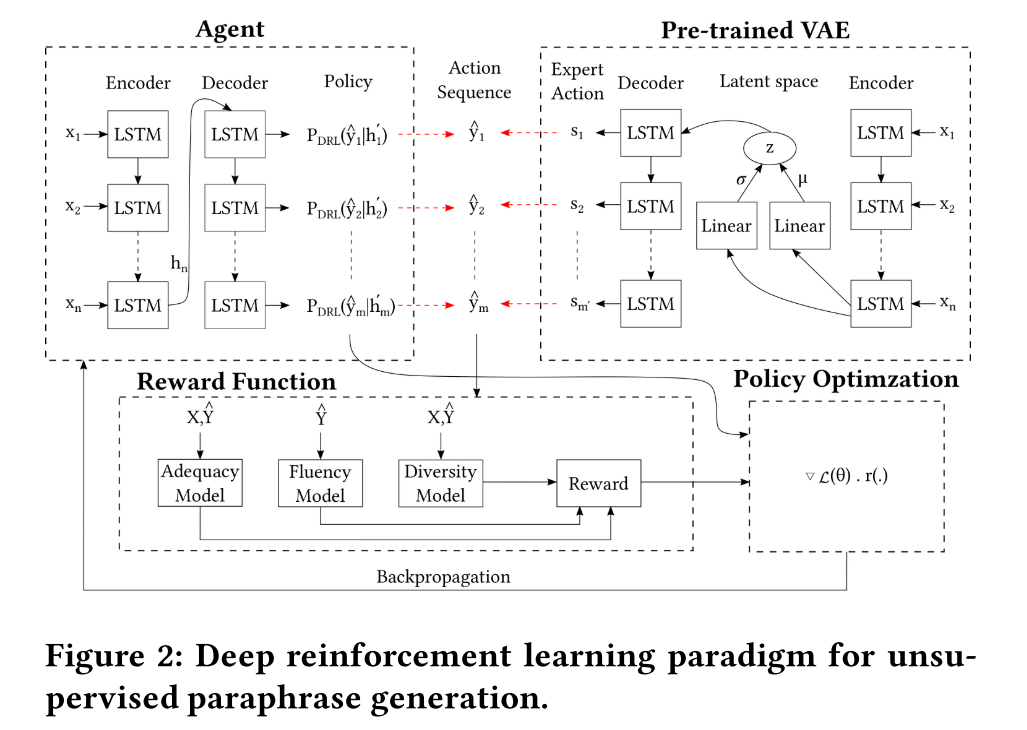 VAE: Variational Autoencoder:
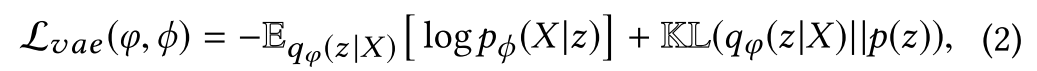 loss function:
论文：Generating sentences from a continuous space
论文：Auto-encoding variational bayes
论文：Stochastic backpropagation and approximate inference in deep generative models.
Method
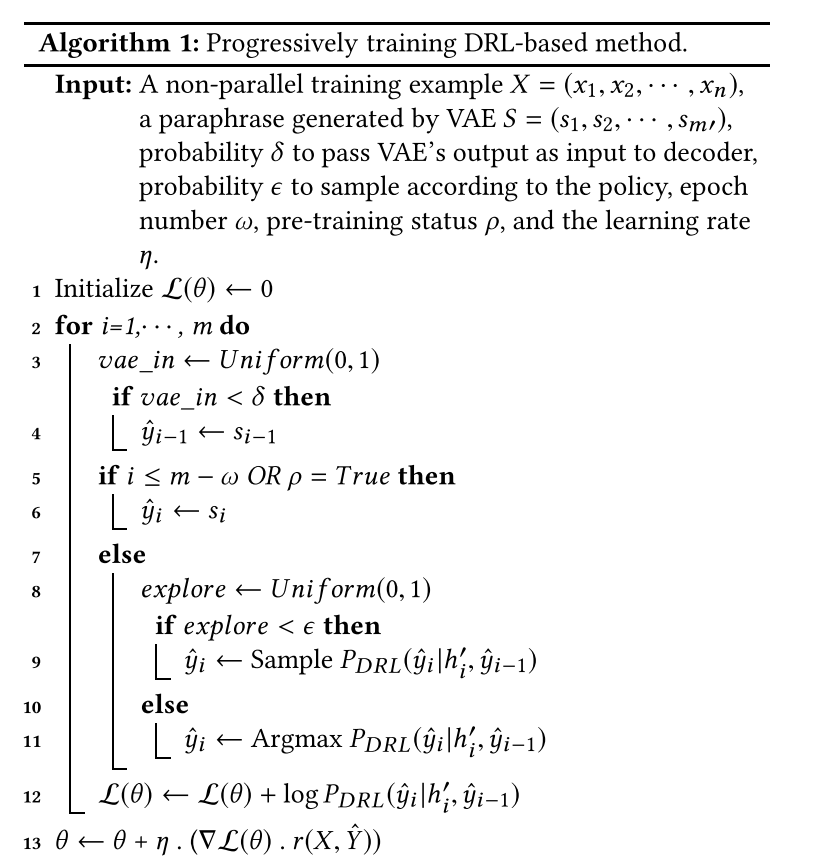 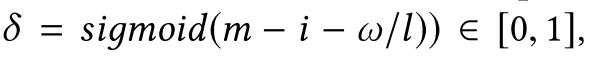 where m is the length of the output sentence, ω is the epoch number, and l is the slowdown factor to decay the probability δ as ω grows.
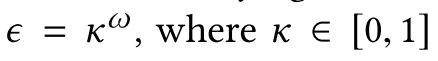 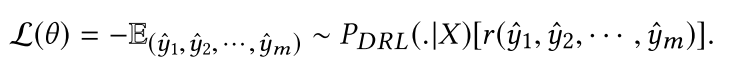 Loss function:
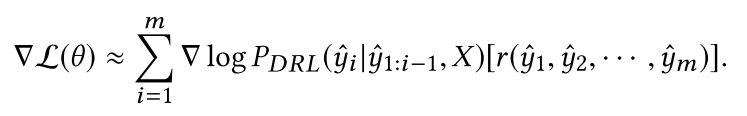 求导：
Method
Paraphrasing Reward
Language Fluency:
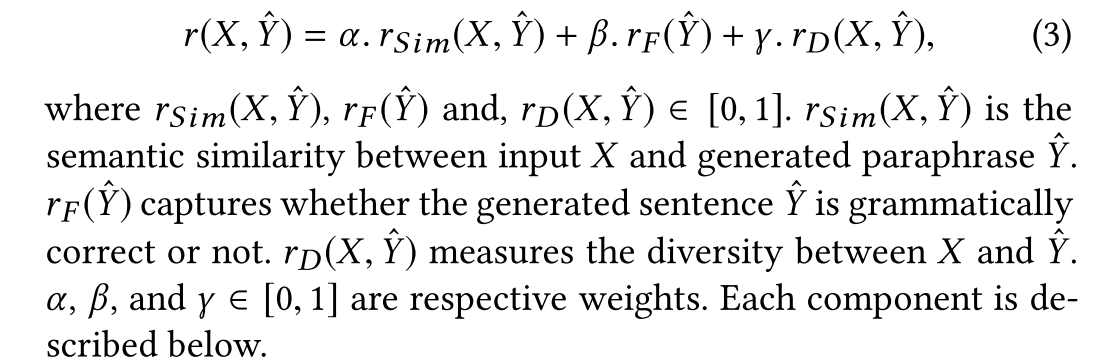 论文：Neural network acceptability judgments.
Semantic Adequacy:
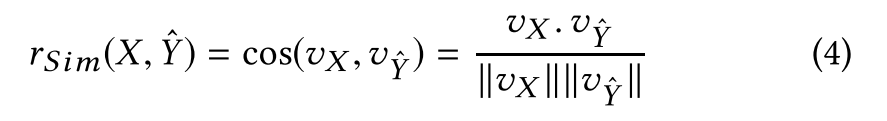 使用 a deep averaging network (DAN) encoder 生成
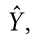 Method
Paraphrasing Reward
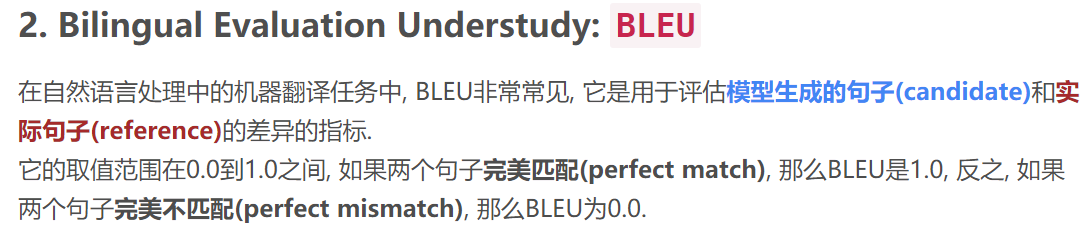 Expression Diversity:
=
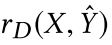 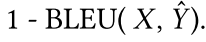 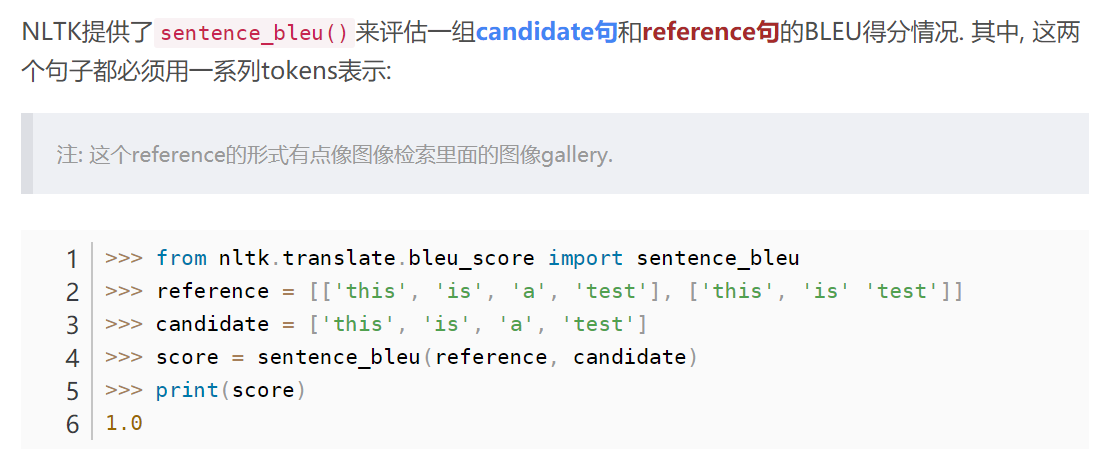 Method
Paraphrasing Reward
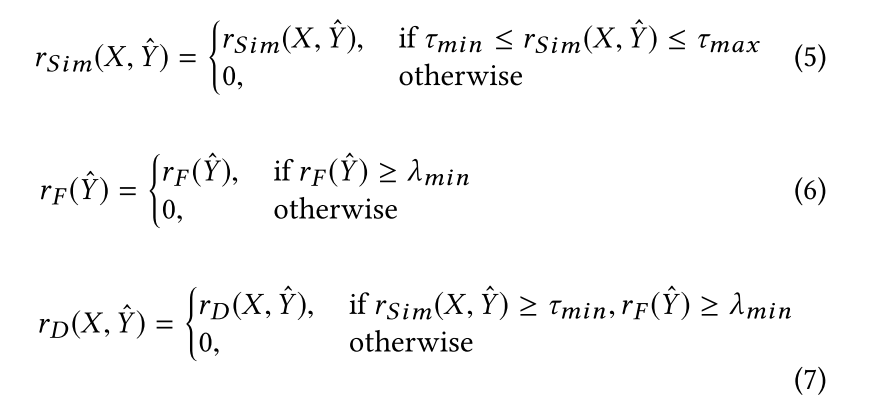 Dataset
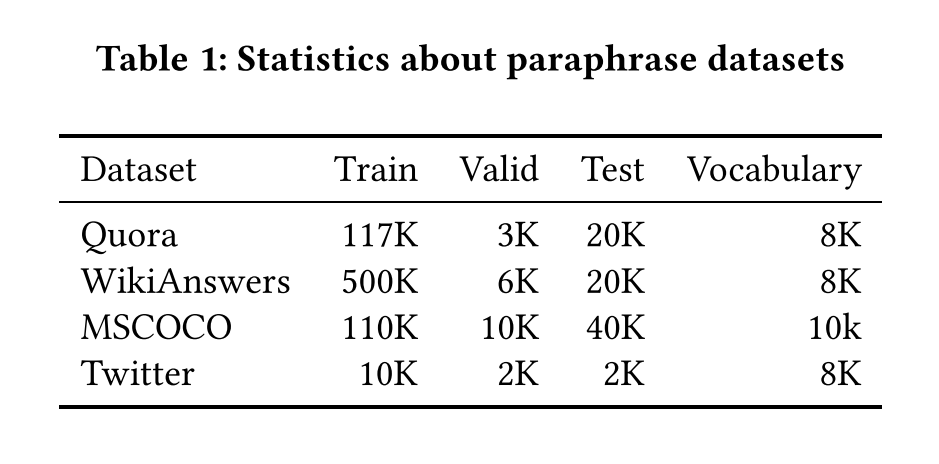 Experiment
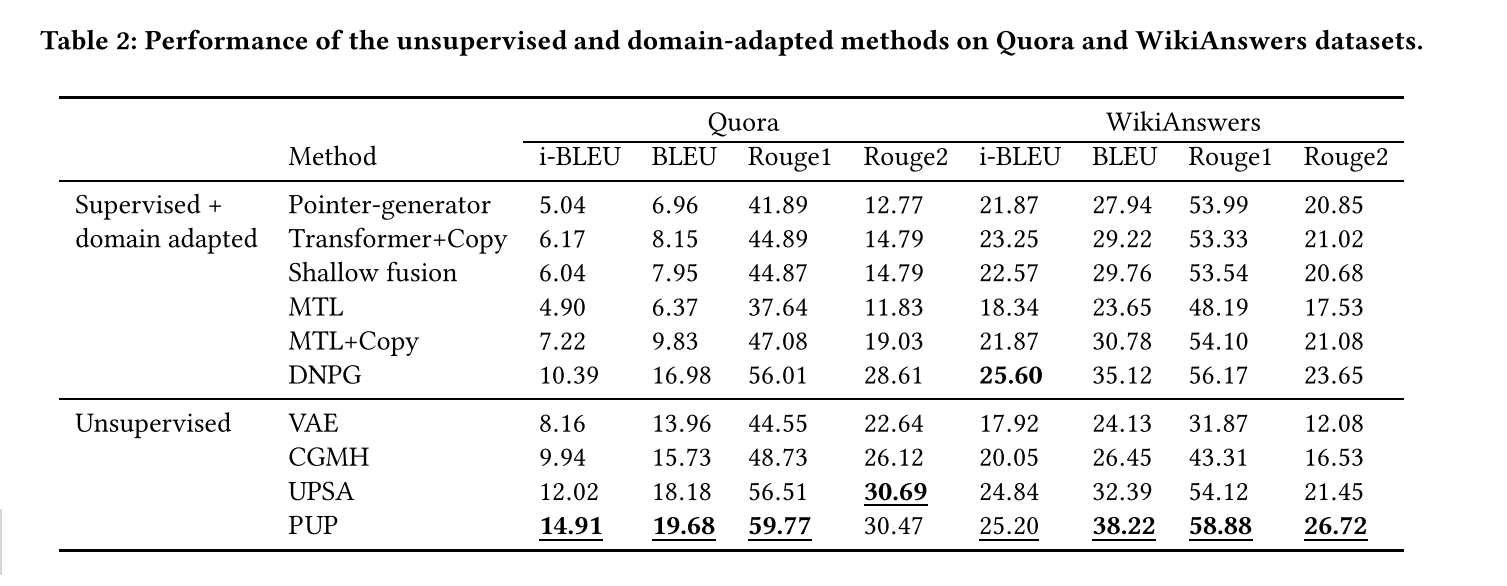 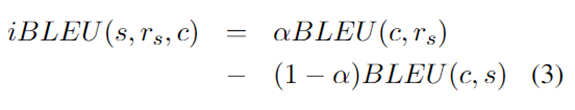 Experiment
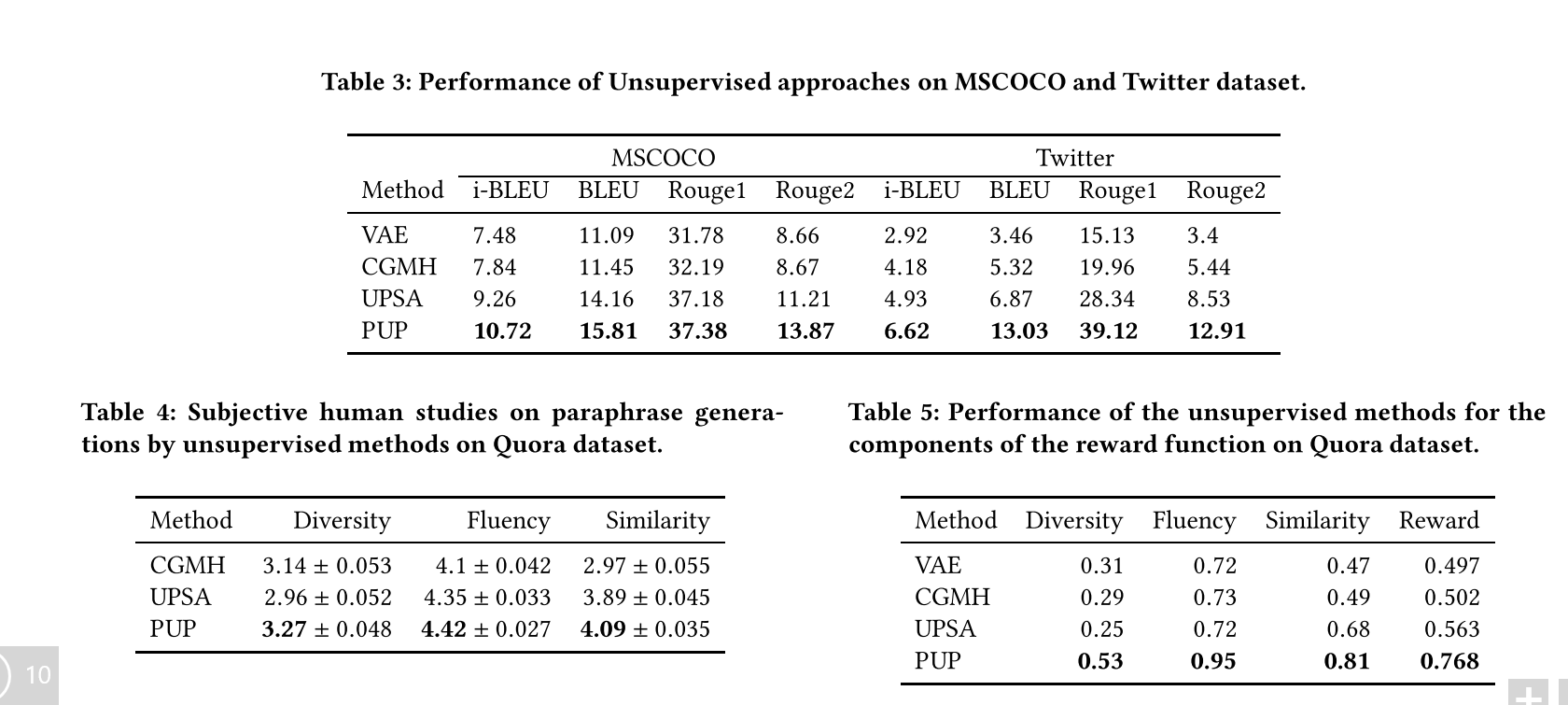 Experiment
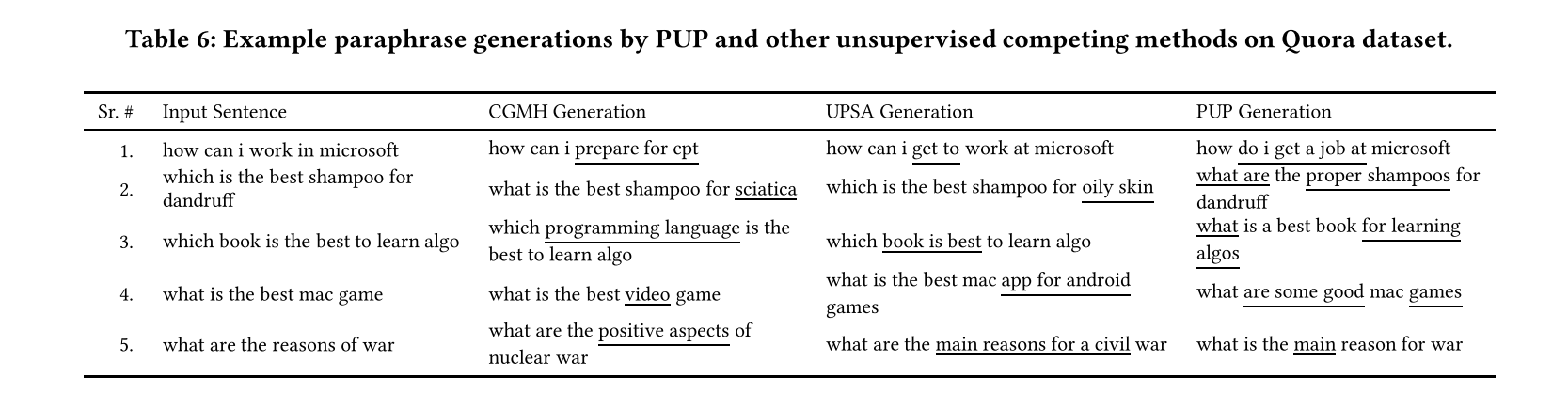 Experiment
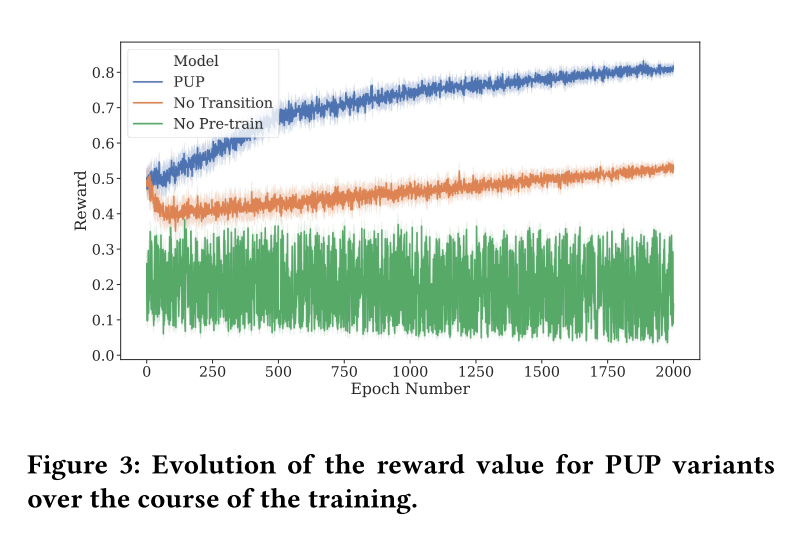 Thanks